Mjuzikl Violinista na krovu
Kristina Svam
Shtetl
Over Vitebsk, 1913 by Marc Chagall
Marc Chagall | The Marketplace, Vitebsk | The Metropolitan Museum of Art
The Wedding," by Marc Chagall | Painting
Mjuzikl  “ Violinista na krovu”
Mjuzikl “ Violinista na krovu” SNP N. Sad
Mjuzikl “ Violinista na krovu” SNP N. Sad
Klecmer bend početak 20. veka
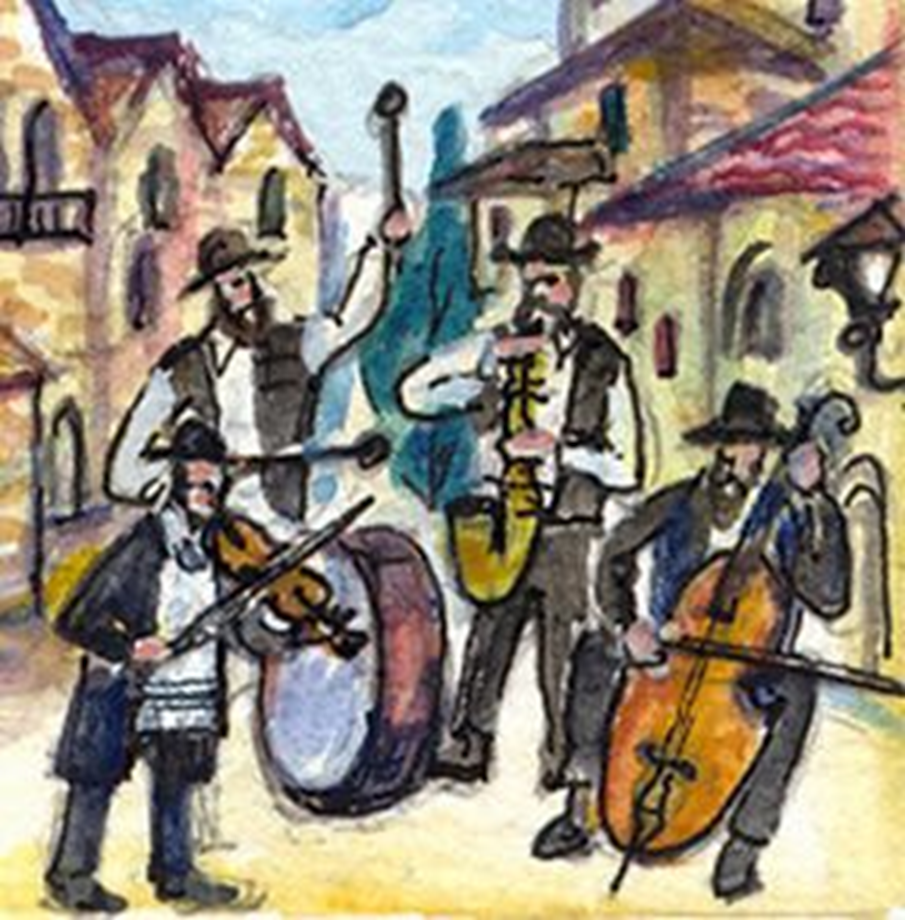 Klezmer band painting, Artist Unknown.
ŠAGAL / Mark Chagall – Green Violinist, 1923-24